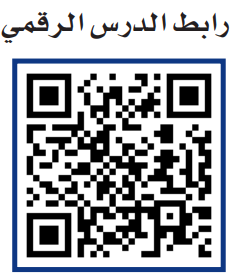 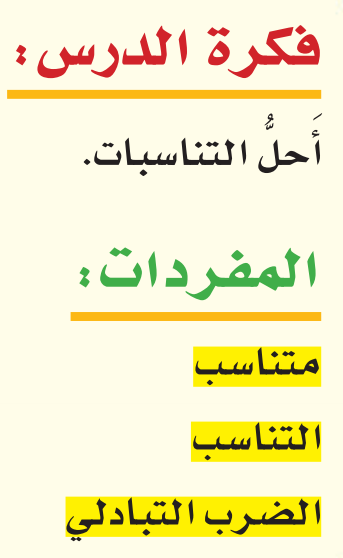 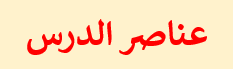 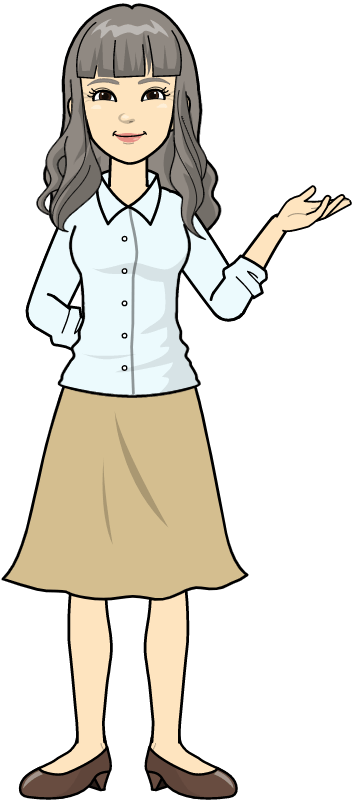 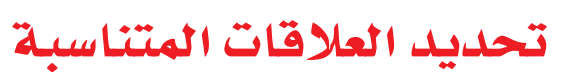 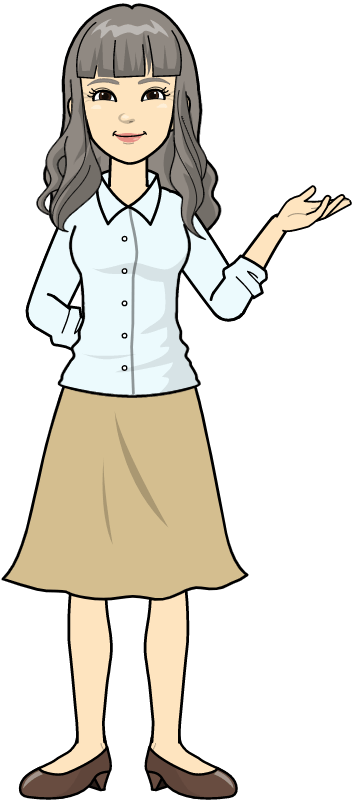 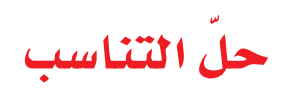 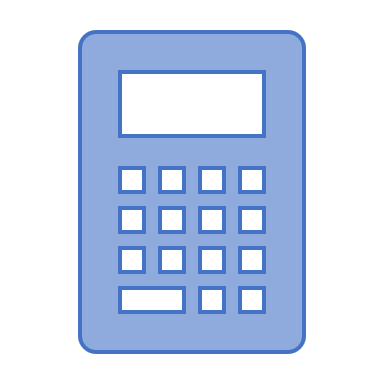 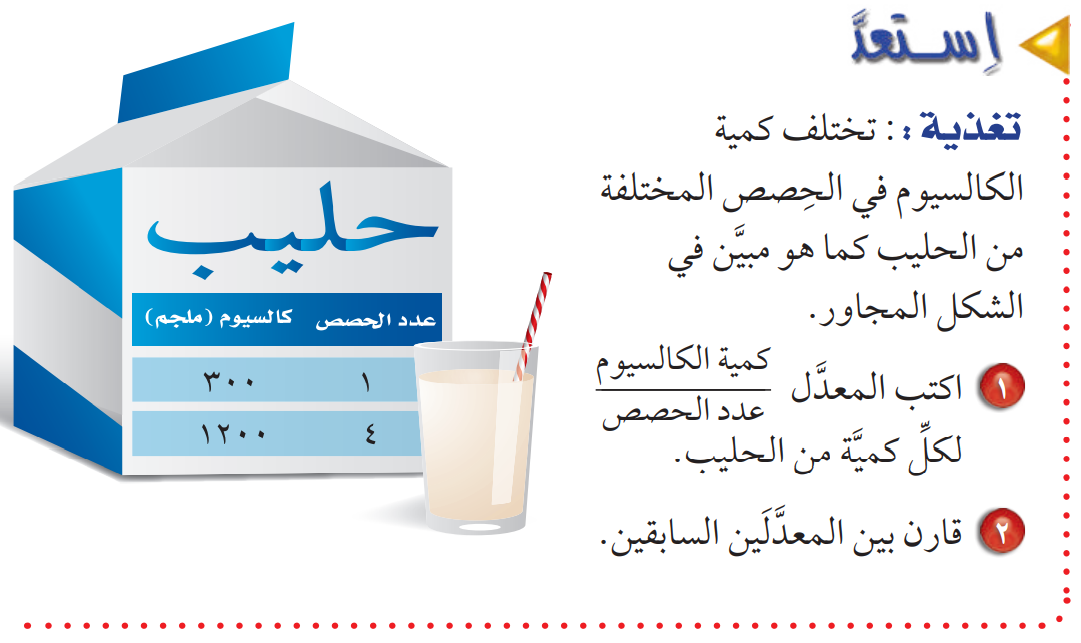 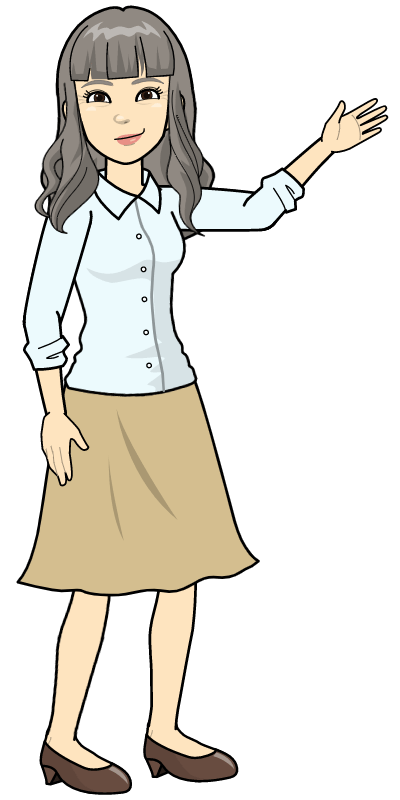 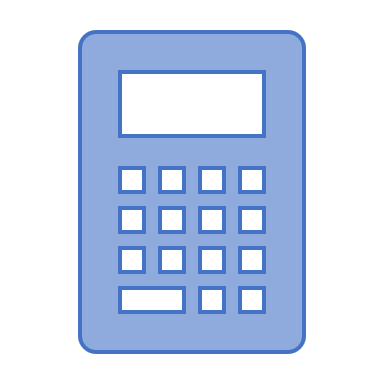 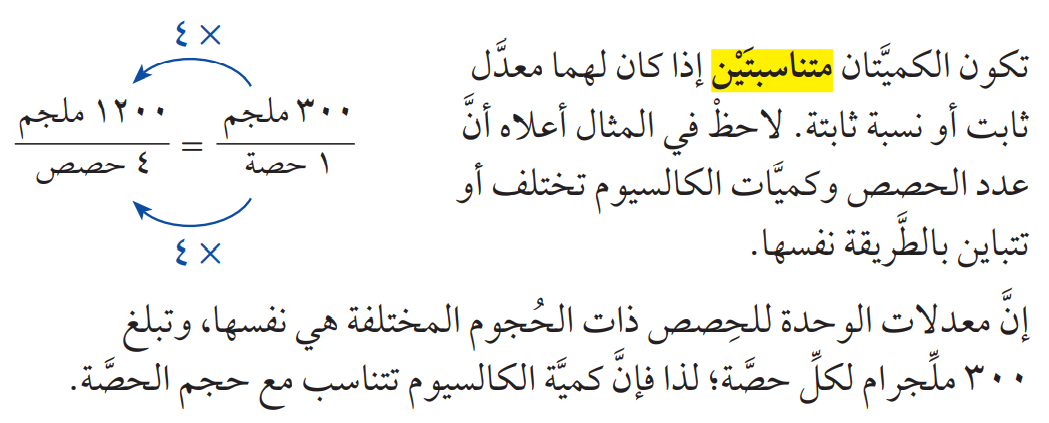 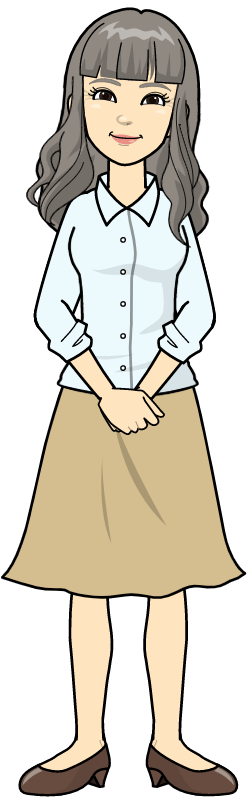 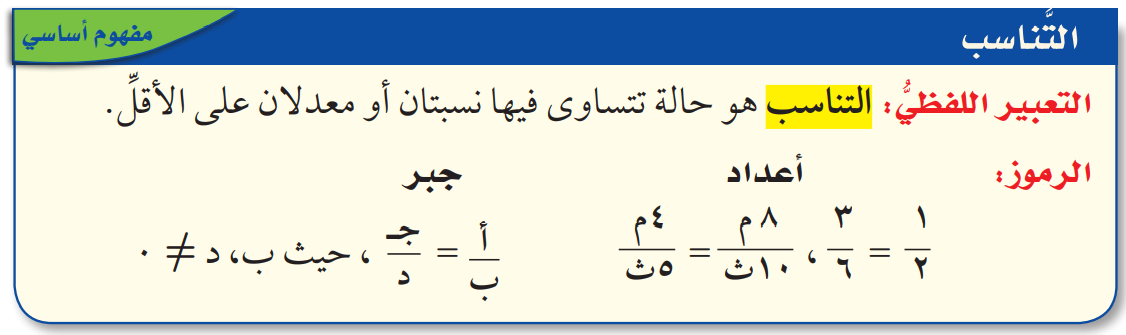 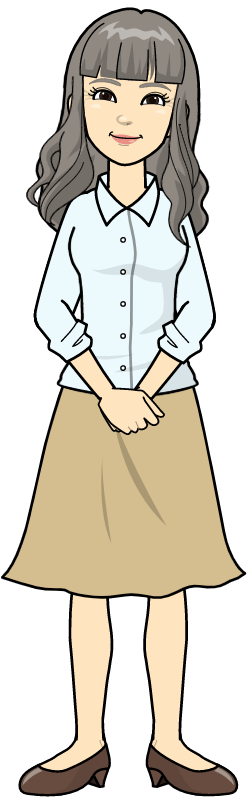 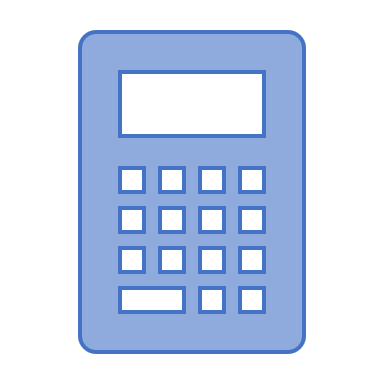 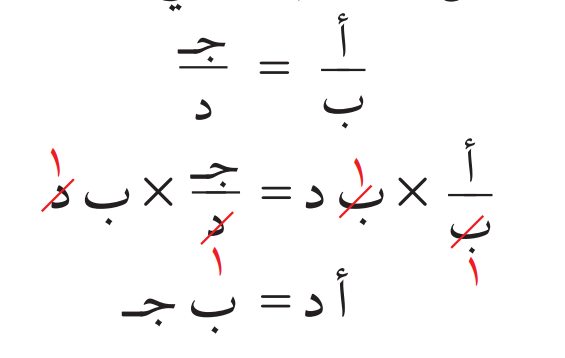 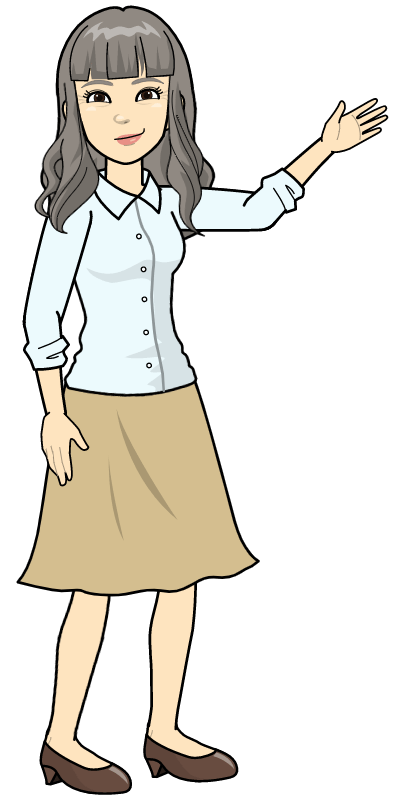 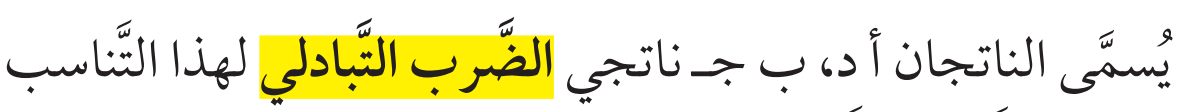 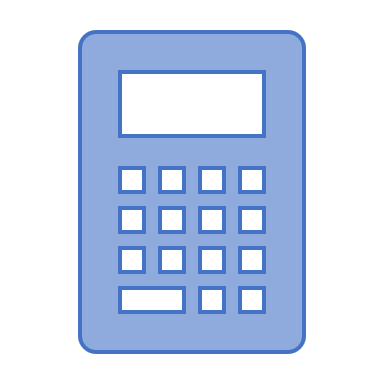 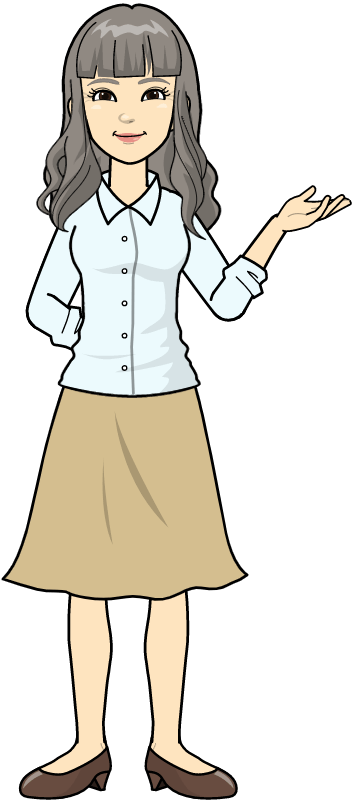 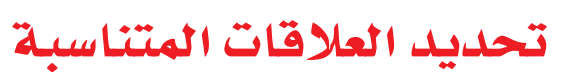 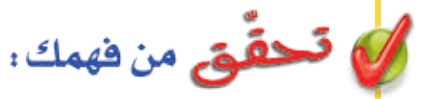 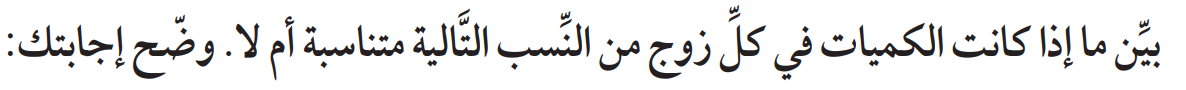 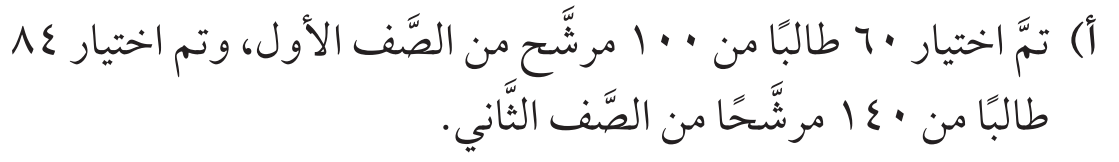 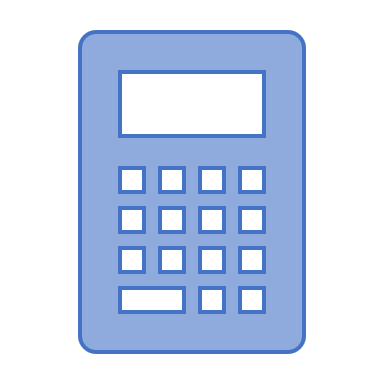 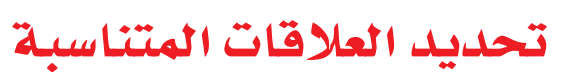 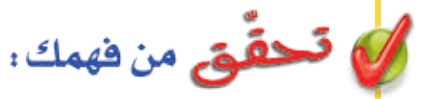 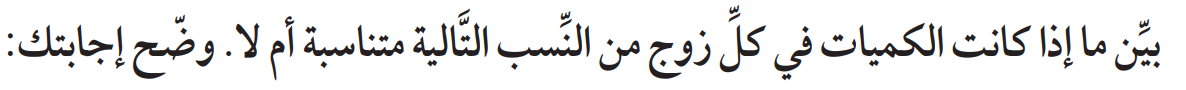 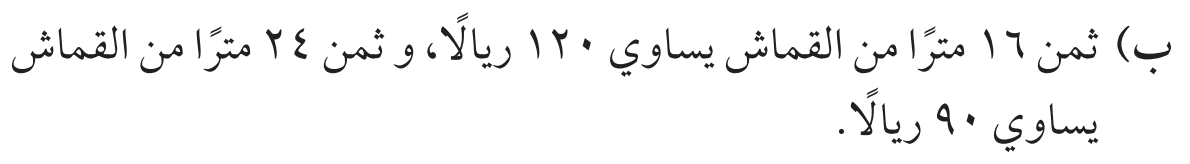 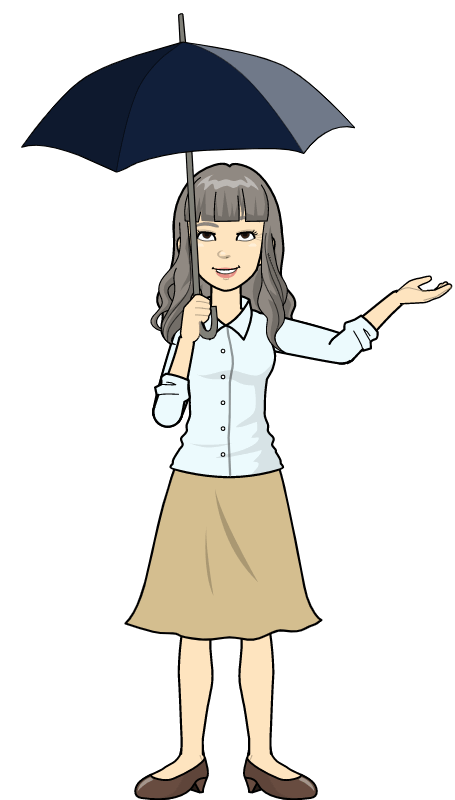 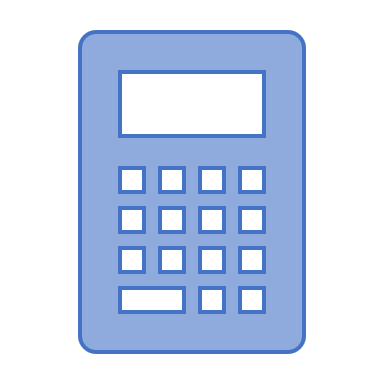 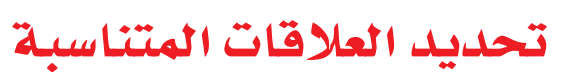 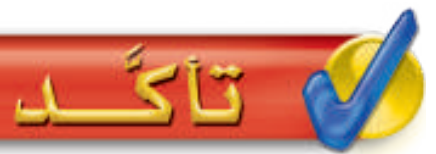 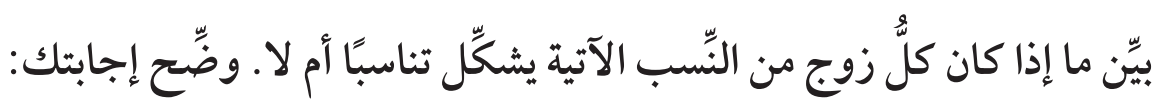 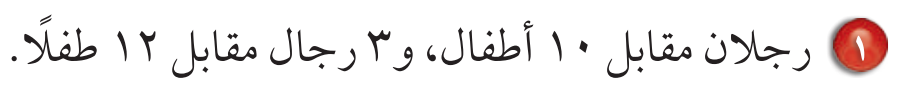 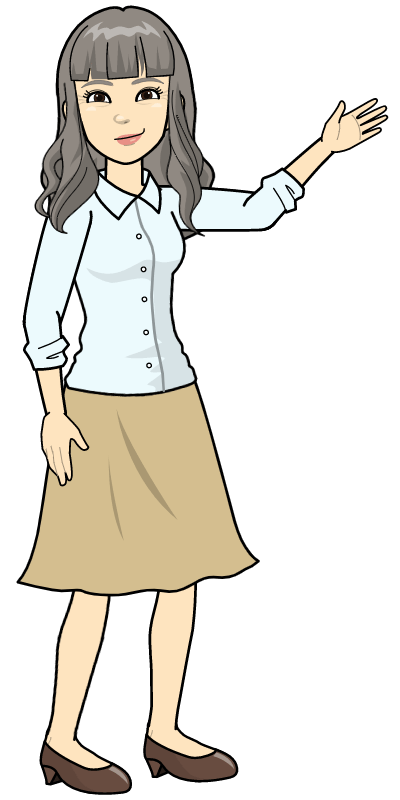 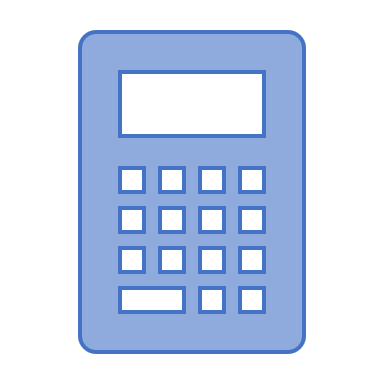 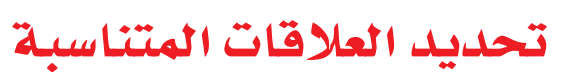 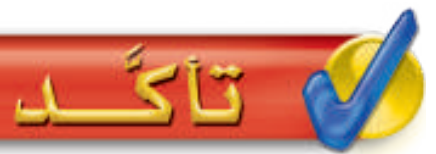 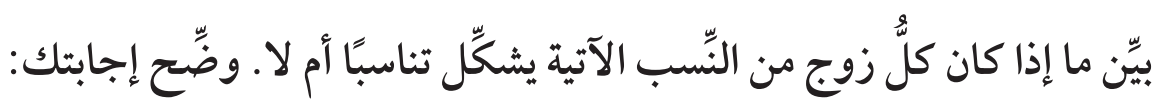 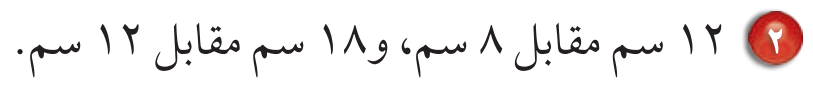 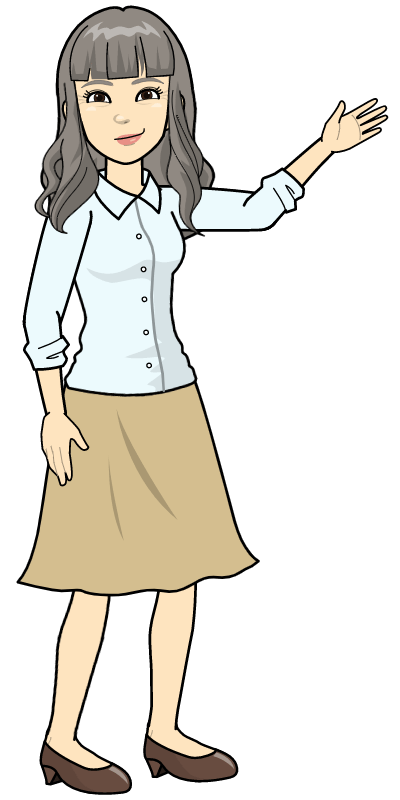 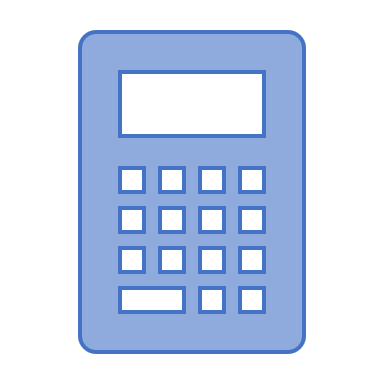 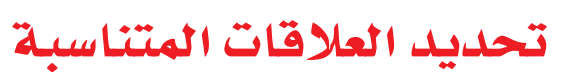 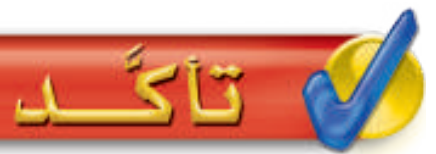 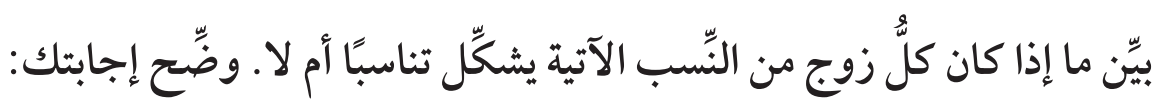 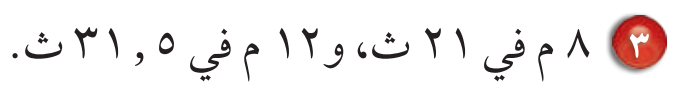 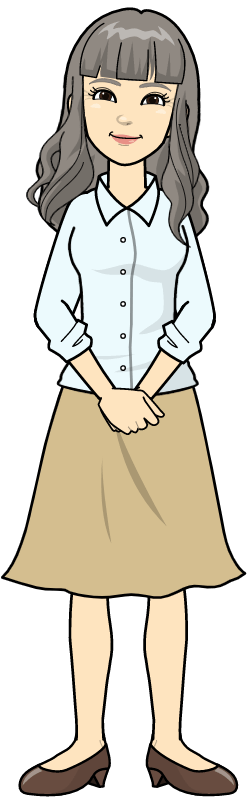 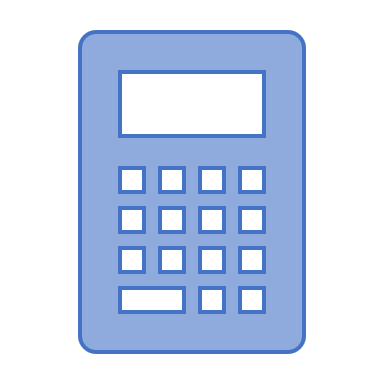 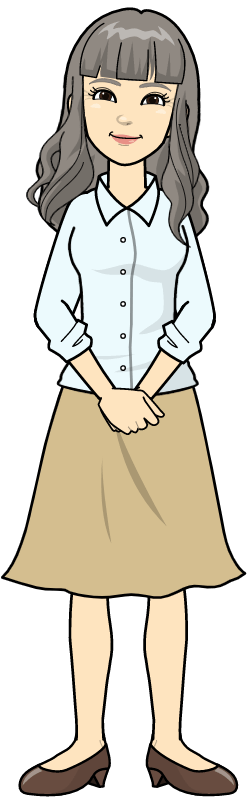 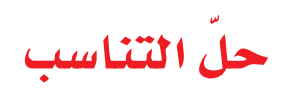 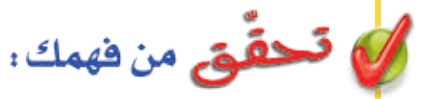 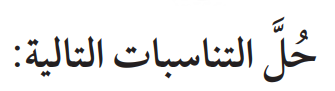 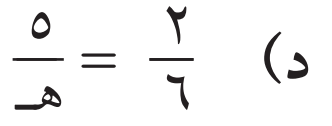 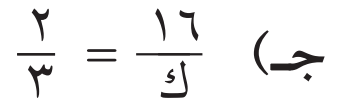 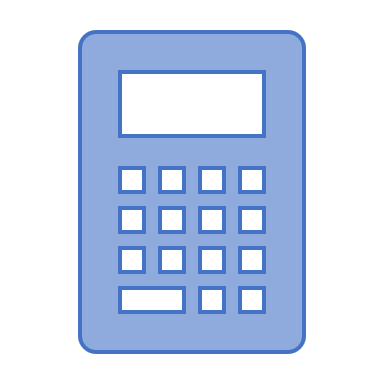 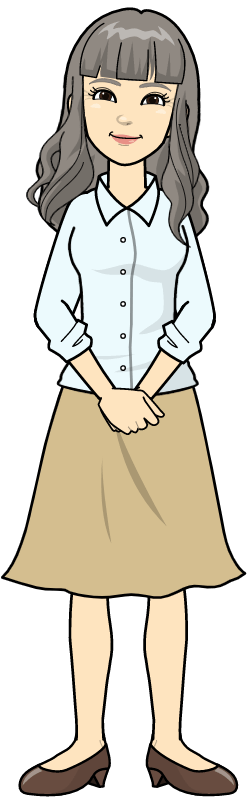 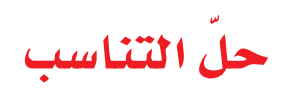 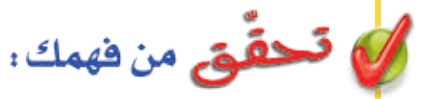 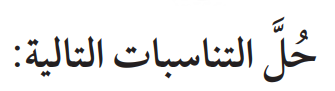 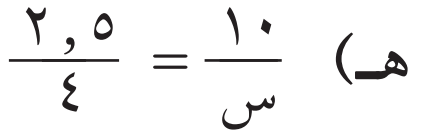 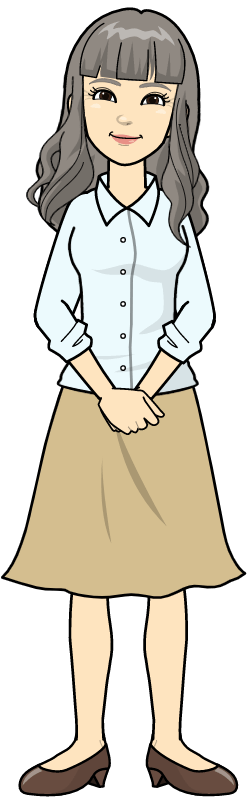 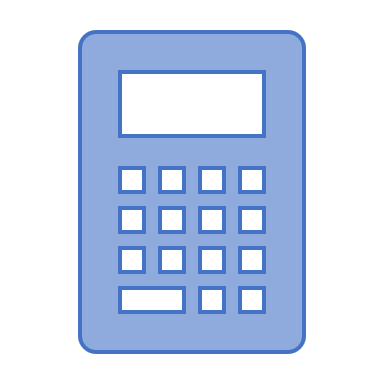 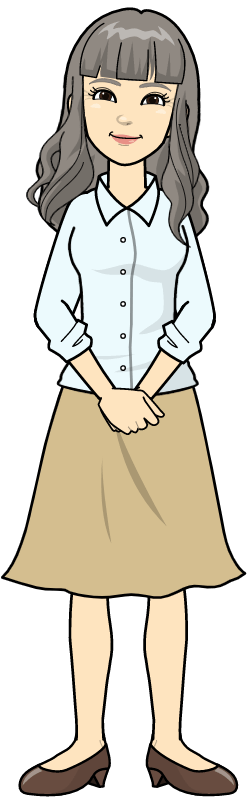 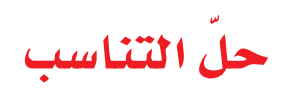 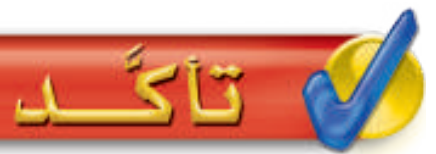 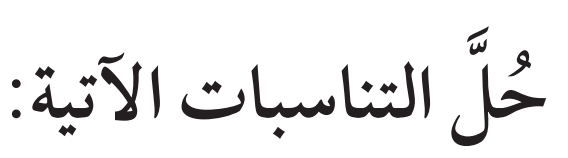 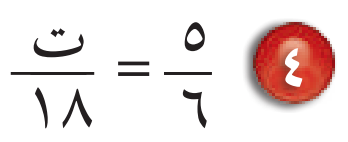 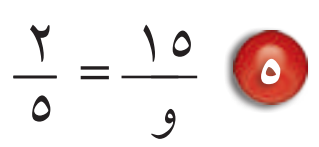 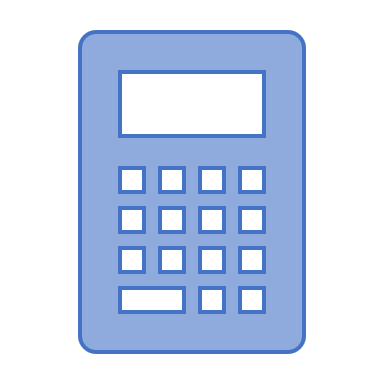 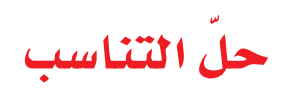 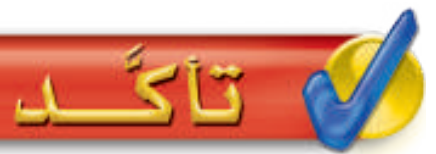 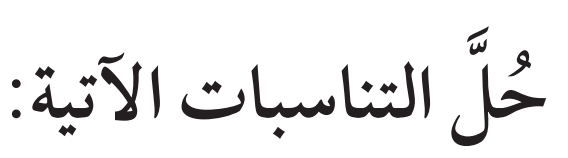 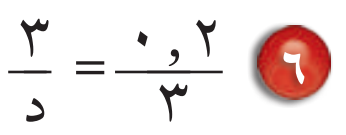 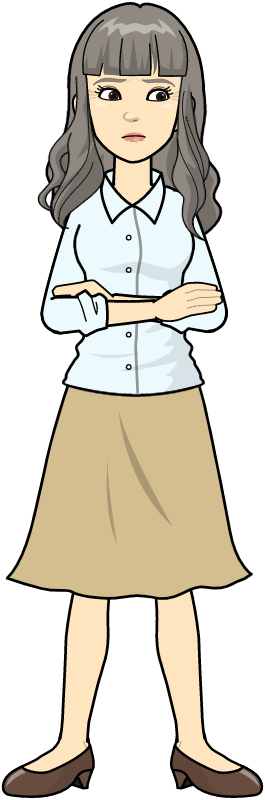 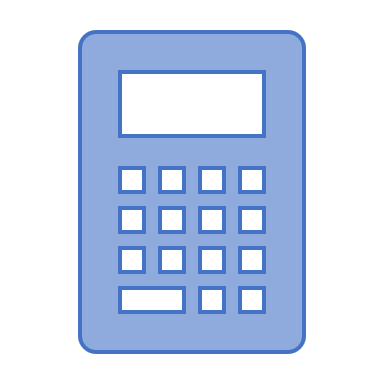 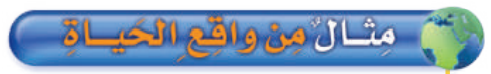 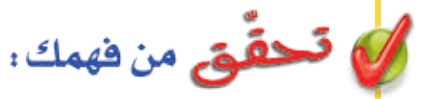 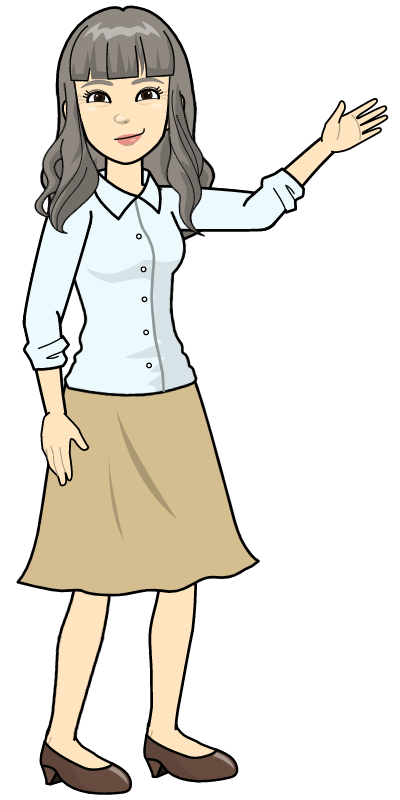 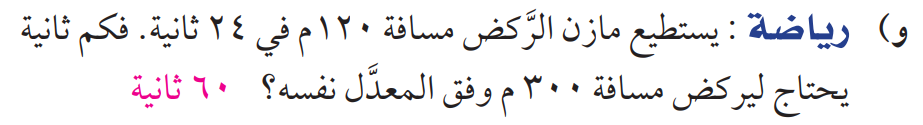 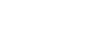 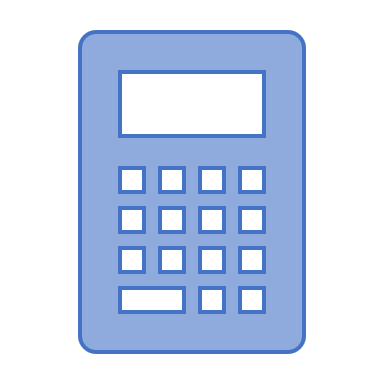 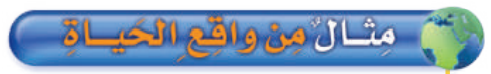 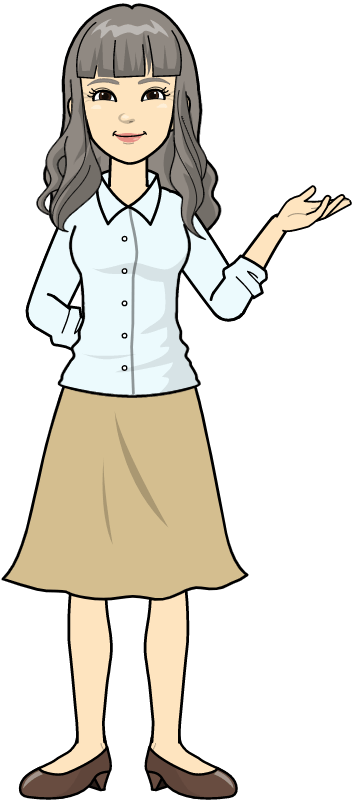 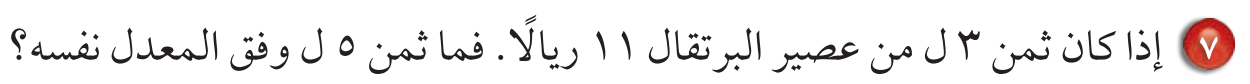 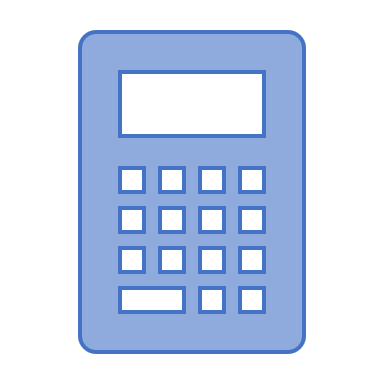 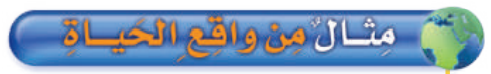 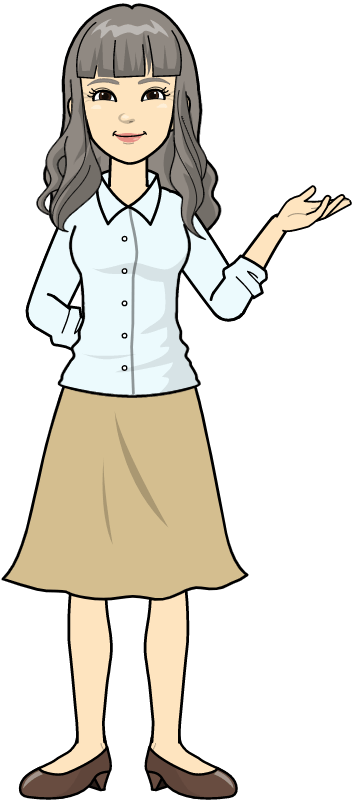 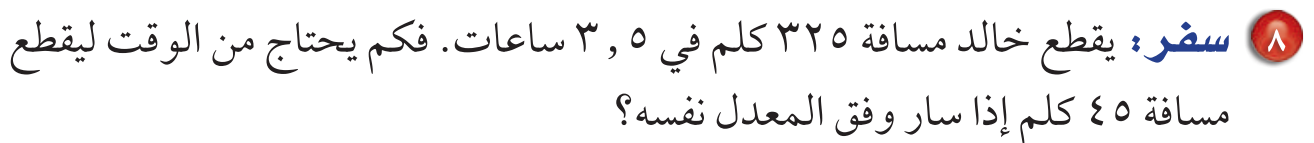 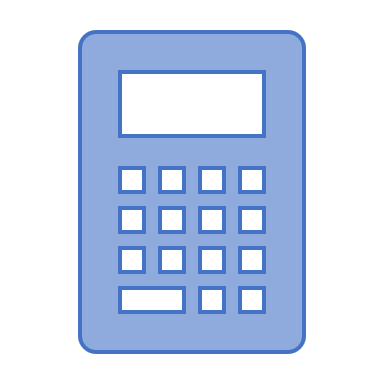 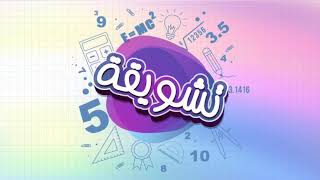 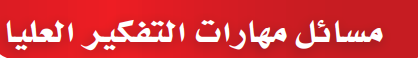 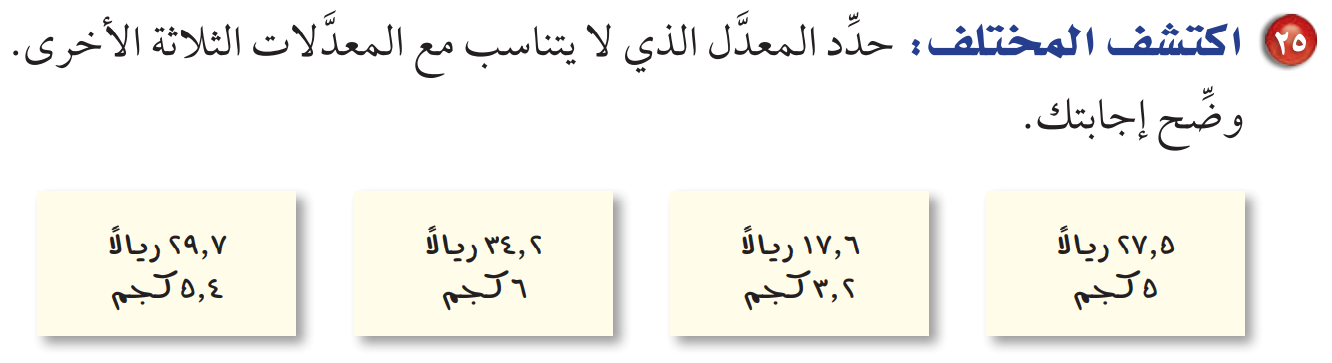 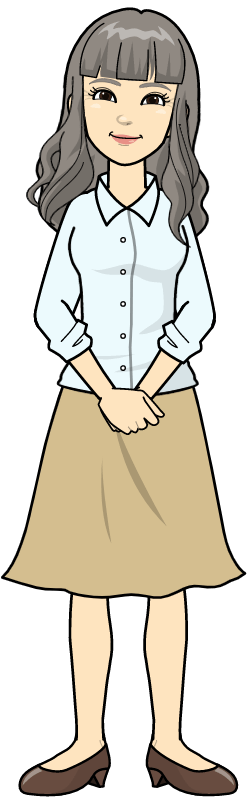 الواجب : ص 164 ( 9 – 10 – 11- 12 – 13 -14 – 15 )
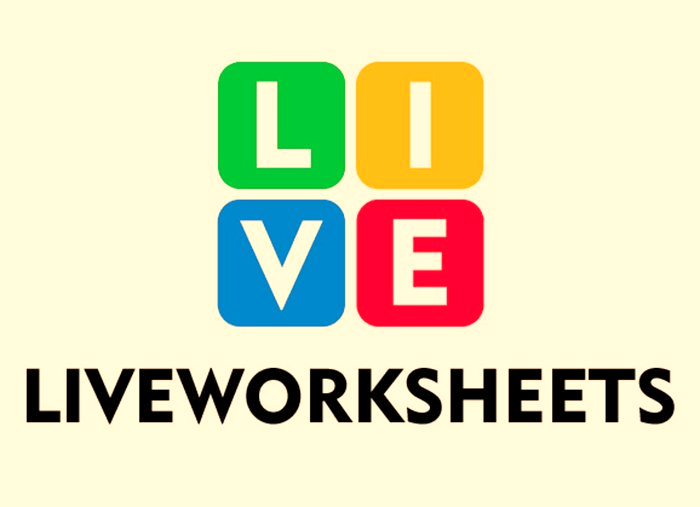 تحضير عين
((ورقة عمل تفاعلية ))
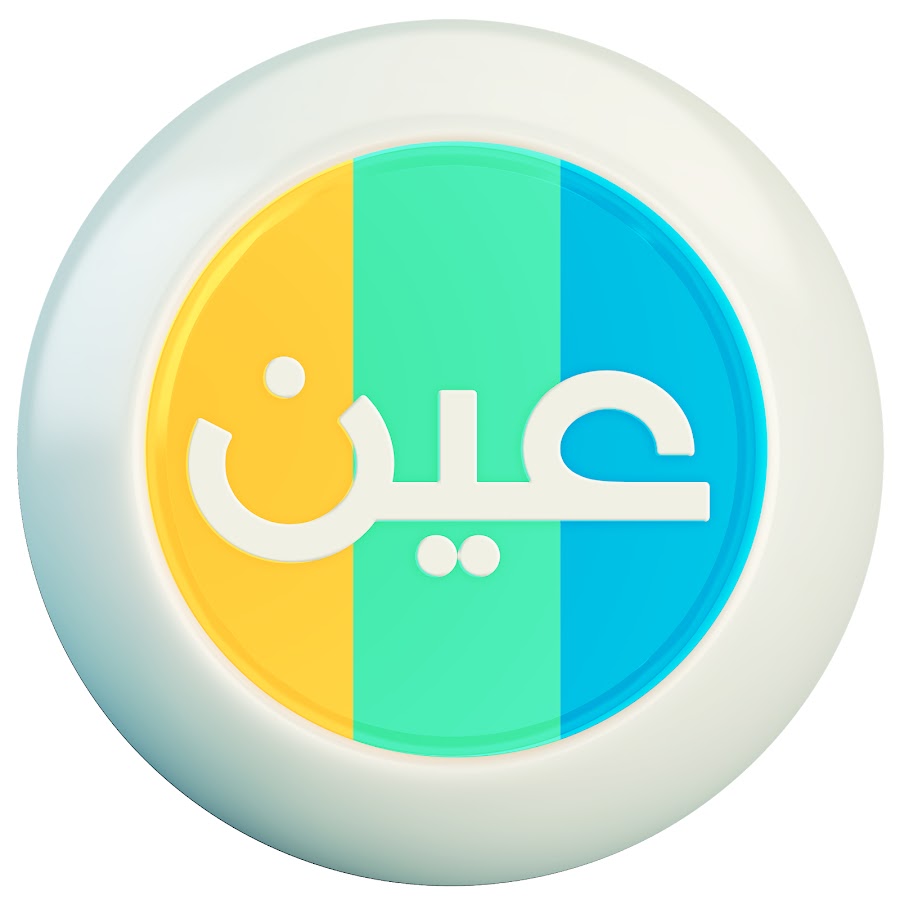 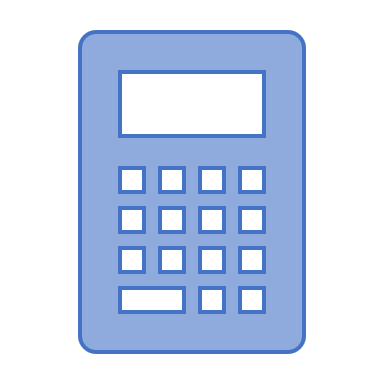 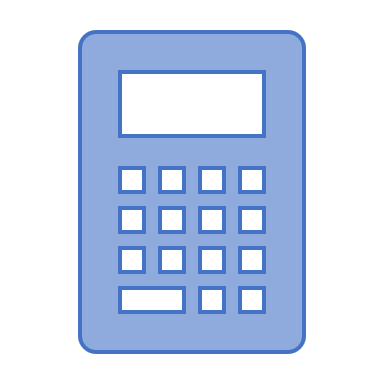 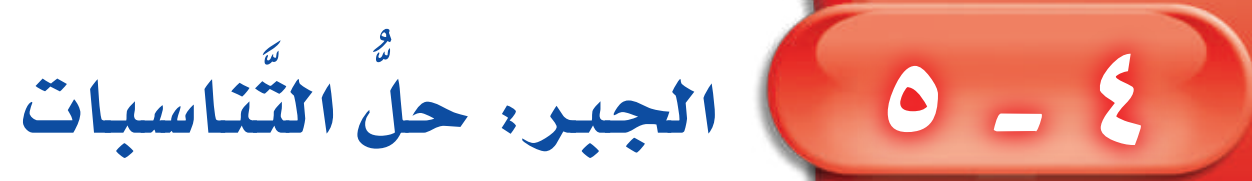 اختر الإجابة الصحيحة
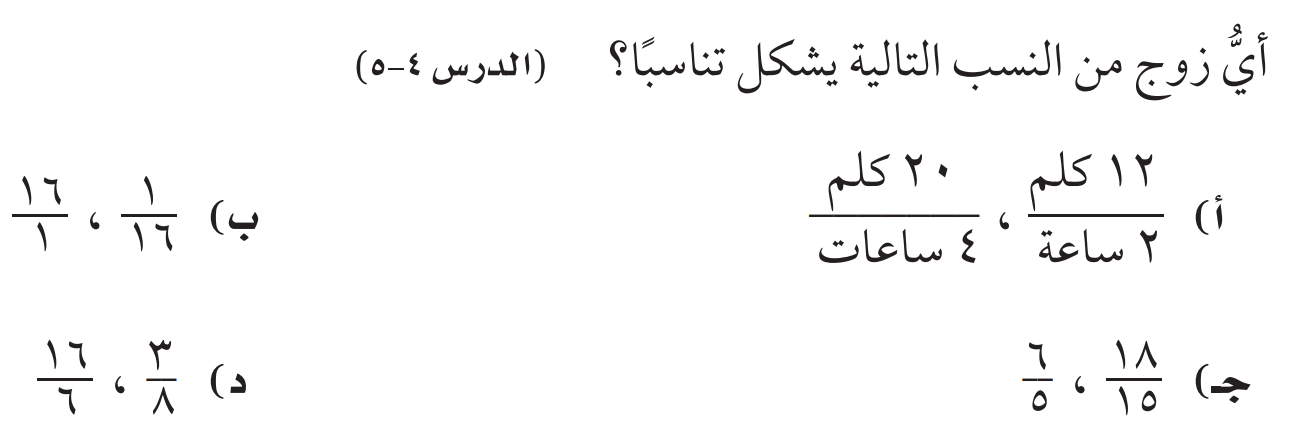 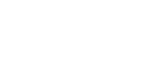 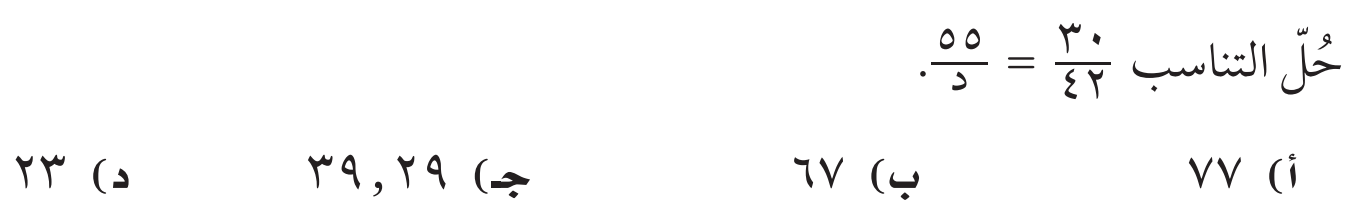 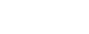 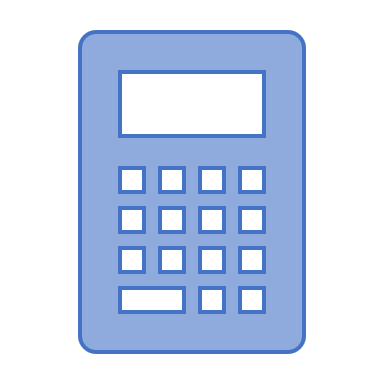